Tables
Lesson 7 Week 7 

Course project defence Nov. 7, 2017
Objectives
At the end of this lesson, you should be able to do the following:
• Defining tables in HTML
 • Creating captions, rows, and heading and data cells
• Modifying cell alignment
 • Creating cells that span multiple rows or columns
 • Adding color to tables
Defining Tables
Introduction
Tables were officially introduced in HTML 3.2. Since then, they’ve had an enormous influence on Web page design and construction. HTML 4.01 includes changes that improve the way tables are loaded and displayed in browsers.
Creating captions, rows, and heading and data cells
Creating tables in HTML is a degree more complex than anything you’ve seen so far in this lessons. Think about how many different types of tables there are. A table can be a 3-by-3 grid with labels across the top, or two side-by-side cells, or a complex Excel spreadsheet that comprises many rows and columns of various sizes. Representing tables in HTML is heavy on tags, and the tags can be hard to keep track of when you get going.
Table Parts
Before getting into the actual HTML code to create a table, let’s look at the following terms so that we both know what we’re talking about:
• The caption also called title comes before the heading and are optional.
• The table headings label the rows, columns, or both. Usually they’re in an emphasized font that’s different from the rest of the table. They’re optional.
 • Table cells are the individual squares in the table. A cell can contain normal table data or a table heading.
• Table data is the values in the table itself. The combination of the table headings and table data makes up the sum of the table.
Table Parts
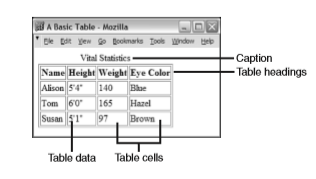 Figure 1
The <table> Element
To create a table in HTML, you use the <table>...</table> element to enclose the code for an optional caption, and then add the contents of the table itself: 
<table> ...table caption (optional) and contents... </table>
Example
<table border="1"> 
<caption>Vital Statistics</caption>
 <tr>
 <th>Name</th> 
<th>Height</th>
 <th>Weight</th>
 <th>Eye Color</th>
 </tr>
 <tr> 
<td>Alison</td> 
<td>5.4'</td>
 <td>140</td>
 <td>Blue</td>
 </tr>
<tr>
 <td>Tom</td> 
<td>6.0'</td>
 <td>165</td> 
<td>Hazel</td>
 </tr>
<tr> 
<td>Susan</td>
 <td>5.1'</td>
 <td>97</td>
 <td>Brown</td>
 </tr>
 </table>
Output
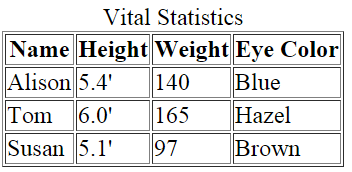 Figure 2
Rows and Cells
The cells within each row are created using one of two elements:
• <th>...</th> elements are used for heading cells. Generally, browsers center the contents of a <th> cell and render any text in the cell in boldface.
 • <td>...</td> elements are used for data cells. td stands for table data as seen in figure 2.
Captions
Table captions tell your visitor what the table is for. The <caption> element, created just for this purpose, displays the text inside the tag as the table caption (usually centered above the table).

<caption>Vital Statistics</caption>
Sizing Tables, Borders, and Cells
The width attribute of the <table> element defines how wide the table will be on the page. width can have a value that is either the exact width of the table (in pixels) or a percentage (50% or 75%) of the current browser width, which can therefore change if the window is resized. If width is specified, the width of the columns within the table can be compressed or expanded to fit the required width.
<table border=“1” width=“100%”> //this will cover the length of the window while 50% covers half of the window. 
Try and apply this in the table created earlier to see the effects(show your Teacher)
Resizing table border
The border attribute, which appears immediately inside the opening <table> tag, is the most common attribute of the <table> element. With it, you specify whether border lines are displayed around the table, and if so, how wide the borders should be.
The default is border=”1”. border=”0” suppresses the border, just as if you had omitted the border attribute altogether.
NB// You can also use CSS to control your border which is more neater.
<table border=“10” width=“100%”> (try this out)
Cell Padding & Cell Spacing
The cell padding attribute defines the amount of space between the edges of the cells and the content inside a cell. By default, many browsers draw tables with a cell padding of two pixels. 
<table border=”10” width=”100%” cellpadding=”10”> 
	(add this to table created earlier and show your Teacher)
Cell Spacing
Cell spacing is similar to cell padding except that it affects the amount of space between cells—that is, the width of the space between the inner and outer lines that make up the table border. 
The cellspacing attribute in the <table> element affects the spacing for the table. Cell spacing is two pixels by default.
<table border=”4” width=”100%” cellpadding=”10” cellspacing=”8”>
Column Widths
You also can apply the width attribute to individual cells (<th> or <td>) to indicate the width of columns in a table. (width in % or pixel)

<table border=”1” width=”100%”> 
<caption>Vital Statistics</caption>
 <tr>
 <th width=”40%”>Name</th>
 <th width=”20%”>Height</th>
 <th width=”20%”>Weight</th>
 <th width=”20%”>Eye Color</th>
 </tr>
 </table>
Other table attributes
Cell Color and Alignment
Cell Background Colors
Border Colors
<table border=”10” bordercolorlight=”Red” bordercolordark=”Black” bgcolor=”#ffffff” width=”50%”>
Table Alignment 
<table border=”1” align=”left” width=”70%”>
Cell Alignment 
 <td align=”LEFT” valign=”TOP”><img src=”button.gif” alt=”” /></td>
 <td align=”CENTER” <img src=”button.gif” alt=”” /></td>
Spanning Multiple Rows or Columns
The tables you’ve created up to this point all had one value per cell or the occasional empty cell. You also can create cells that span multiple rows or columns within the table. 
<TITLE> Using Tables and Its Attributes </TITLE>
<BODY> 
 <TABLE border ="1" >
 <TR>
 <TH>Student</TH>
 <TH>COSC 311</TH>
 <TH>COSC 312</TH>
 <TH>GPA</TH> 
 </TR>
 <TR>
<TH>James Harunna </TH><TD>80</TD>
 <TD>75</TD>
 <TD ROWSPAN="3">N/A</TD>  
 </TR>
 <TR>
 <TH>Nwosu Daniel</TH><TD>70</TD>
 <TD>90</TD> 
 </TR>
 <TR>
<TH>Destiny Joy</TH><TD COLSPAN="2">Dropped Course</TD> 
 </TR>
 </TABLE> 
 </body>